The California School Dashboard Local Indicator Process
For 2021-22
CALIFORNIA DEPARTMENT OF EDUCATION
FEBRUARY 11, 2021
Webinar Series
THURSDAYS @ 3
2/11: The CA School Dashboard Local Indicator Process for 2021-22
2/18: Data and the LCAP, Part 2
2
Purpose
To provide attendees with an understanding of the history behind the LCFF, the LCAP, California’s accountability system, and the principles upon which they are based.
3
Framing
4
Multiple Measures
LCFF created a school accountability system that utilizes multiple measures to inform educators, parents, and the public of student achievement
Statute required the State Board of Education (SBE) to develop evaluation rubrics to 
assist local educational agencies (LEAs) in evaluating their strengths, weaknesses, and areas that require improvement, and
assist in identifying LEAs in need of technical assistance and the specific priorities that the technical assistance should focus on
5
State and Local Indicators
The SBE adopted state and local indicators to measure school district and individual schoolsite performance in regard to each of the state priorities, as required by law
Performance data on state and local indicators is publicly reported in the California School Dashboard
State Indicators apply to all LEAs, schools, and student groups and are based on data that is collected consistently across the state (Priorities 4, 5, 6 and 8)
Local Indicators apply at the LEA and charter school level and are based on data collected at the local level (Priorities 1, 2, 3, 6, 7, 9 and 10). Note, priorities 9 and 10 are for COEs only.
6
Indicators by Priority Areas
The following table shows each priority area and its corresponding state and/or local indicator (an asterisk (*) indicates not applicable):
7
Local Indicators
Local indicators apply to all LEAs, which are defined by statute as:
County Offices of Education (COEs)
School Districts
Charter Schools
8
[Speaker Notes: Note: Traditional schools within a school district do not report individual local indicator data; however, districts and COEs should complete their self-reflection tools and report their progress in a manner that is inclusive of all the schools in their LEA.]
Local Indicators Timeline
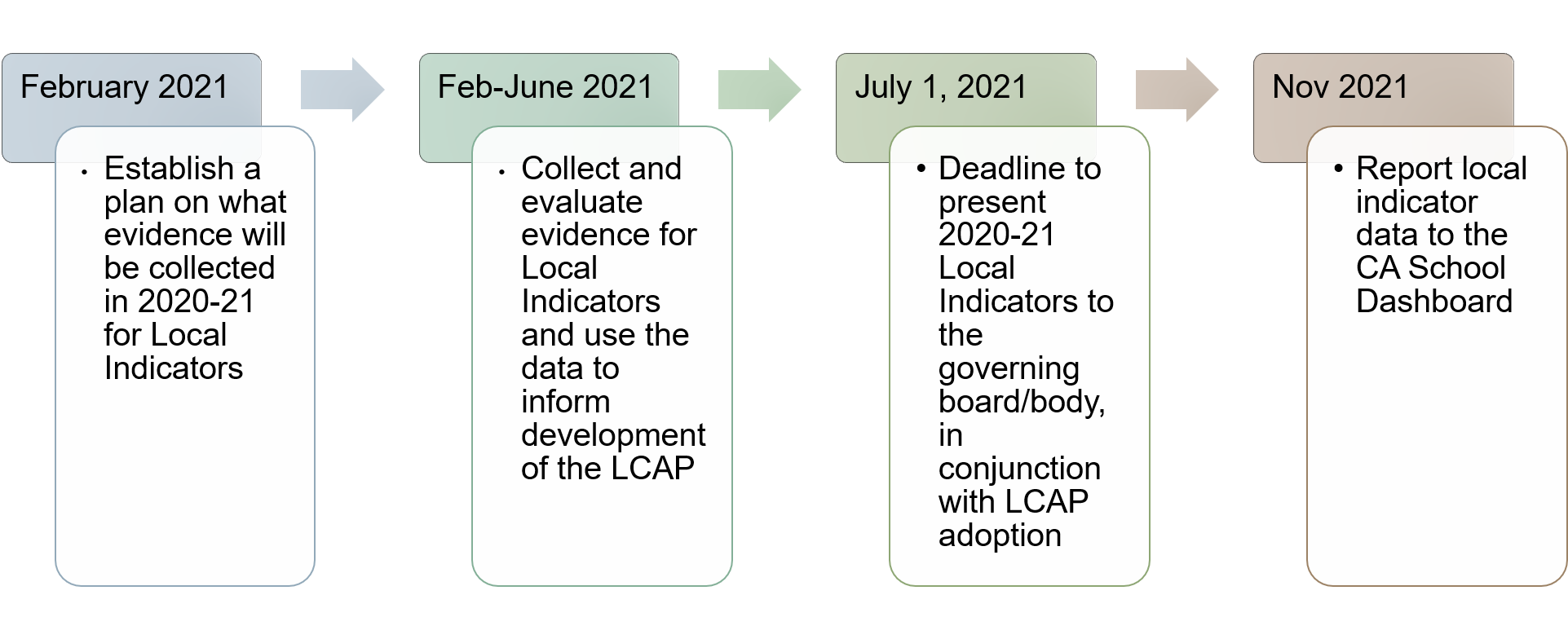 *see Addendum 1 for descriptive text
9
Performance Standards
In January of 2020, the SBE revised the performance standards for each local indicator to require LEAs to:
Annually measure its progress in meeting the requirements of the specific LCFF priority.
Report the results as part of a non-consent item at a regularly scheduled public meeting of the local governing board/body in conjunction with the adoption of the LCAP.
Report results to the public through the Dashboard utilizing the SBE-adopted self-reflection tools for each local indicator.
10
[Speaker Notes: Self-reflection tool is a reporting measure for the public about the progress the LEA has made for that priority. (i.e. Priority 3, if the LEA is using the rating scale, the “reason” the LEA would be giving themselves a certain rating should be rooted in specific data they have gathered)]
Local Indicator Tools
11
Overview of Local Indicators (1)
Priority 1-Teachers, Materials, Facilities
teacher mis-assignments and vacant teacher positions
students without access to standards-aligned instructional materials 
instances where facilities do not meet the “good repair” standard 
Note: All are data elements that are currently required as part of the School Accountability Report Card (SARC).
12
Overview of Local Indicators (2)
Priority 2 - Implementation of State Standards
Narrative Summary or
Rating Scale
Priority 3- Parent and Family Engagement
Narrative and Rating Scale
13
Overview of Local Indicators (3)
Priority 6- School Climate
Narrative Summary
Priority 7- Broad Course of Study Access
Narrative Summary
14
Overview of Local Indicators (4)
Priority 9 - Coordination of Services for Expelled Students (COE only)
Rating Scale
Priority 10 - Coordination of Services for Foster Youth (COE only)
Rating Scale
15
What Data Do We Use?
The type of data/evidence an LEA uses to inform its local indicator self-reflection tools is locally determined, however the data must be sufficient to measure progress on each priority. Examples of data to use include 
available state data; 
data available at the LEA and school level; and 
stakeholder input (students, parents, community, teachers, and staff)
16
Self-Reflection Tools
Self-reflection tools are available in the Local Performance Indicator Quick Guide located on the CDE California School Dashboard and System of Support web page at: 
https://www.cde.ca.gov/ta/ac/cm/documents/localindquickref2021.docx
17
Informing the LCAP
18
LCAP Instructions
The 2021-24 LCAP template instructions prompt LEAs to consider their analysis of local data and what they learn from the self-reflection process. 
Local Indicators are explicitly referenced in the instructions for:
Plan Summary
Goals and Actions
19
Plan Summary: Identified Need
Referring to the Dashboard, identify: 
Other needs may be identified using locally collected data including data collected to inform the self-reflection tools and reporting local indicators on the Dashboard.
20
Goals and Actions: Prioritized Need
“LEAs should prioritize the goals, specific actions, and related expenditures included within the LCAP within one or more state priorities. LEAs should consider performance on the state and local indicators, including their locally collected and reported data for the local indicators that are included in the Dashboard in determining whether and how to prioritize its goals within the LCAP…..”
21
Goals and Actions: Metrics
Metrics may be quantitative or qualitative; but at minimum, an LEA’s LCAP must include goals that are measured using all of the applicable metrics for the related LCFF priorities, in each LCAP year as applicable to the type of LEA. 
To the extent an LCFF priority does not specify one or more metrics (e.g., implementation of state academic content and performance standards), the LEA must identify a metric to use within the LCAP. 
For these priorities, LEAs are encouraged to use metrics based on or reported through the relevant self-reflection tool for local indicators within the Dashboard.
22
Example of the Process
23
Access to a Broad Course of Study
For Priority 7, Access to a Broad Course of Study, LEAs provide a narrative summary of the extent to which all students have access to and are enrolled in a broad course of study by addressing, at a minimum, the following four prompts:
24
Priority 7 Local Indicator (1)
Briefly identify the locally selected measures or tools that the LEA is using to track the extent 
to which all students have access to, and are enrolled in, a broad course of study, based on 
grade spans, 
unduplicated student groups (i.e. low-income, English-learner, and foster youth students), and 
individuals with exceptional needs (i.e. students with disabilities) served.
25
Priority 7 Local Indicator (2)
Using the locally selected measures or tools, summarize the extent to which all students have access to, and are enrolled in, a broad course of study. 
The summary should identify any differences across school sites and student groups in access to, and enrollment in, a broad course of study, and may describe progress over time in the extent to which all students have access to, and are enrolled in, a broad course of study.
26
Priority 7 Local Indicator (3)
Given the results of the tool or locally selected measures, identify the barriers preventing the LEA from providing access to a broad course of study for all students. 
In response to the results of the tool or locally selected measures, what revisions, decisions, or new actions will the LEA implement, or has the LEA implemented, to ensure access to a broad course of study for all students?
27
Summarizing the Local Indicator
What measures/tools used?
To what extent do all students have access to and are enrolled in a broad course of study? 
Are there any differences across school sites, student groups?
What are the barriers?
What measures, actions, goals result?
28
[Speaker Notes: The way the self-reflection tool is designed feeds right into the LCAP...]
Measures and Tools
What measures/tools are used?
Site schedules
Graduation requirements
Master schedule tool to track course enrollment
Report cards
29
[Speaker Notes: The way the self-reflection tool is designed feeds right into the LCAP...]
Extent of Access and Enrollment
To what extent do all students have access to and are enrolled in a broad course of study? Any differences across school sites, student groups?
88% of 7th graders completed a world language course
75% of unduplicated 7th graders completed a world language course
60% of special education 7th graders completed a world language course
30
[Speaker Notes: The way the self-reflection tool is designed feeds right into the LCAP...]
Identifying Barriers
What are the barriers?
Matching credentialing of existing teachers to desired electives
Meeting credentialing requirements to teach dual enrollment courses
Over/Under representation of student groups in specific classes
31
[Speaker Notes: The way the self-reflection tool is designed feeds right into the LCAP…
Most vulnerable students self-selecting or being tracked out of a college preparatory track and into minimum graduation requirements and/or CTE track]
Ensuring Access
What revisions, decisions, or new actions have resulted from this analysis?
Support teachers with the training or credentialing programs needed
Increase 7th grade world language course completion rate to 95% for all students
32
[Speaker Notes: The way the self-reflection tool is designed feeds right into the LCAP...]
Impact on the LCAP (1)
Measuring and Reporting Results
33
Impact on the LCAP (2)
Measuring and Reporting Results
34
Closing Thoughts
35
Don’t Duplicate Efforts!
Identify data, measures, and tools to track progress on each of the local indicators
Incorporate evaluation of local indicator data into the work of analyzing and planning for the LCAP
LEA-level
School-level
Stakeholders
Use this analysis and input related to it to inform the development of the LCAP
36
Additional Opportunities
37
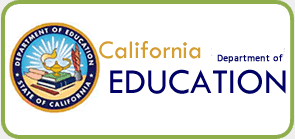 Hosted by
In collaboration with the
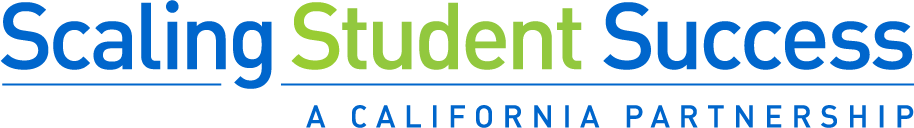 Workshop: LCAP Goals focused on Educating the Whole Child
This networking session will lean on lessons learned from CA LEAs that have created Graduate Profiles to more broadly and equitably define student success and incorporated them into their LCAP goals. 
We’ll facilitate breakout discussions and share examples and resources from our Community of Practice.
Thursday, February 25
3:00 - 4:30 PM
To register:


Questions: Roman@ScalingStudentSuccess.org
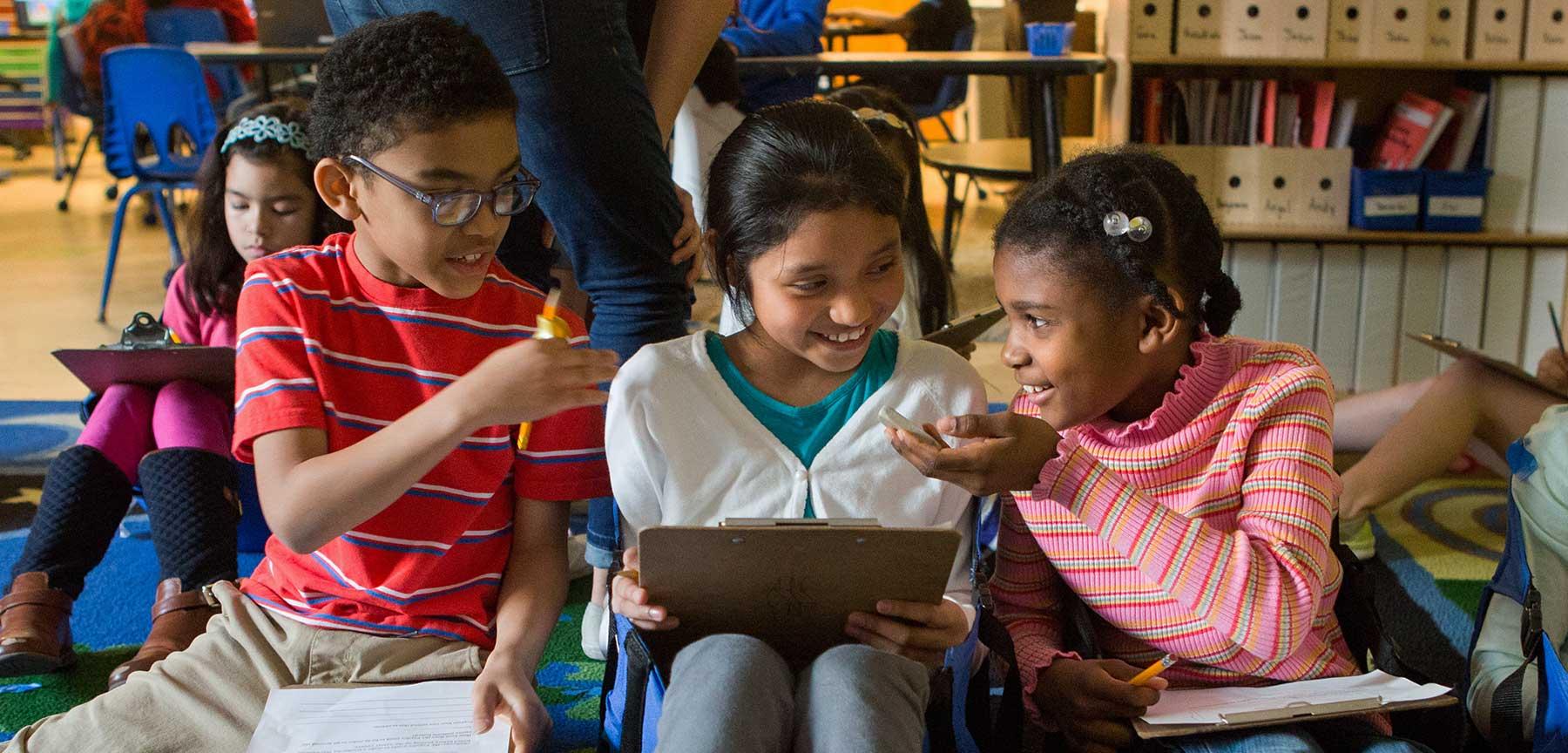 https://forms.gle/crxjiF7vz9PVk2dB6
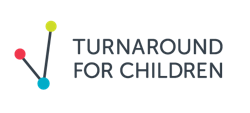 Bringing the Whole Child Into Your LCAP
Turnaround for Children is offering a free one hour workshop to help districts understand and plan for integrated social, emotional and academic supports for students. Participants will discover the latest education and neuroscience research, explore practical and actionable strategies and tools, and share ideas about incorporating Whole Child design into their district’s plans. Two options for dates: Wednesday, February 24th - 3 to 4 pmThursday, March 4 - 10 to 11 amPresenters: Katie Brackenridge and Gretchen LiveseyQuestions: Contact Kbrackenridge@tfcusa.org
To Register: 
https://forms.gle/RXpnxm414hi8xJ4SA
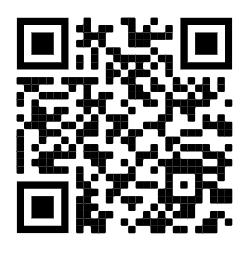 EL RISE! Workshop
Upcoming  English Learner Roadmap 
Aligned 
LCAP Toolkit Workshops

Link to flyer: https://bit.ly/3cXS2EX
[Speaker Notes: This interactive workshop will help LEA teams design an LCAP that is aligned to the CA English Learner Roadmap policy and focuses on identifying actions, services, programs, and resources that ensure equitable opportunities and outcomes for English Learners. The training will also help LEA teams to identify the Dashboard data and how to use the additional features to focus on the achievement of ELs, and more effectively understand the achievement and status of their ELs.]
Upcoming Webinars
THURSDAYS @ 3
2/18: Data and the LCAP, Part 2
41
Questions
If you have any questions, please contact the Local Agency Systems Support Office at LCFF@cde.ca.gov  

Tuesdays @ 2 webpage: https://www.cde.ca.gov/fg/aa/lc/tuesdaysat2.asp
42
Addendum 1
Timeline graphic with 4 timeframes in colored rectangles with coordinating arrows going from left to right. Under each timeframe rectangle there is a larger rectangle, off center to the right, with information regarding the timeframe listed with a bullet point. The first timeframe is February 2021 with a bullet point “Establish a plan on what evidence will be collected in 2020-21 for Local Indicators”. The second is Feb-June 2021 with a bullet point “Collect and evaluate for Local Indicators and use the data to inform development of the LCAP”. The third is July 1, 2021 with a bullet point “Deadline to present 2020-21 Local Indicators to the governing board/body, in conjunction with LCAP adoption”. The fourth is Nov 2021 with a bullet point “Report local indicator data to the CA School Dashboard”.
43